馬祖i健康
ANDROID
IOS
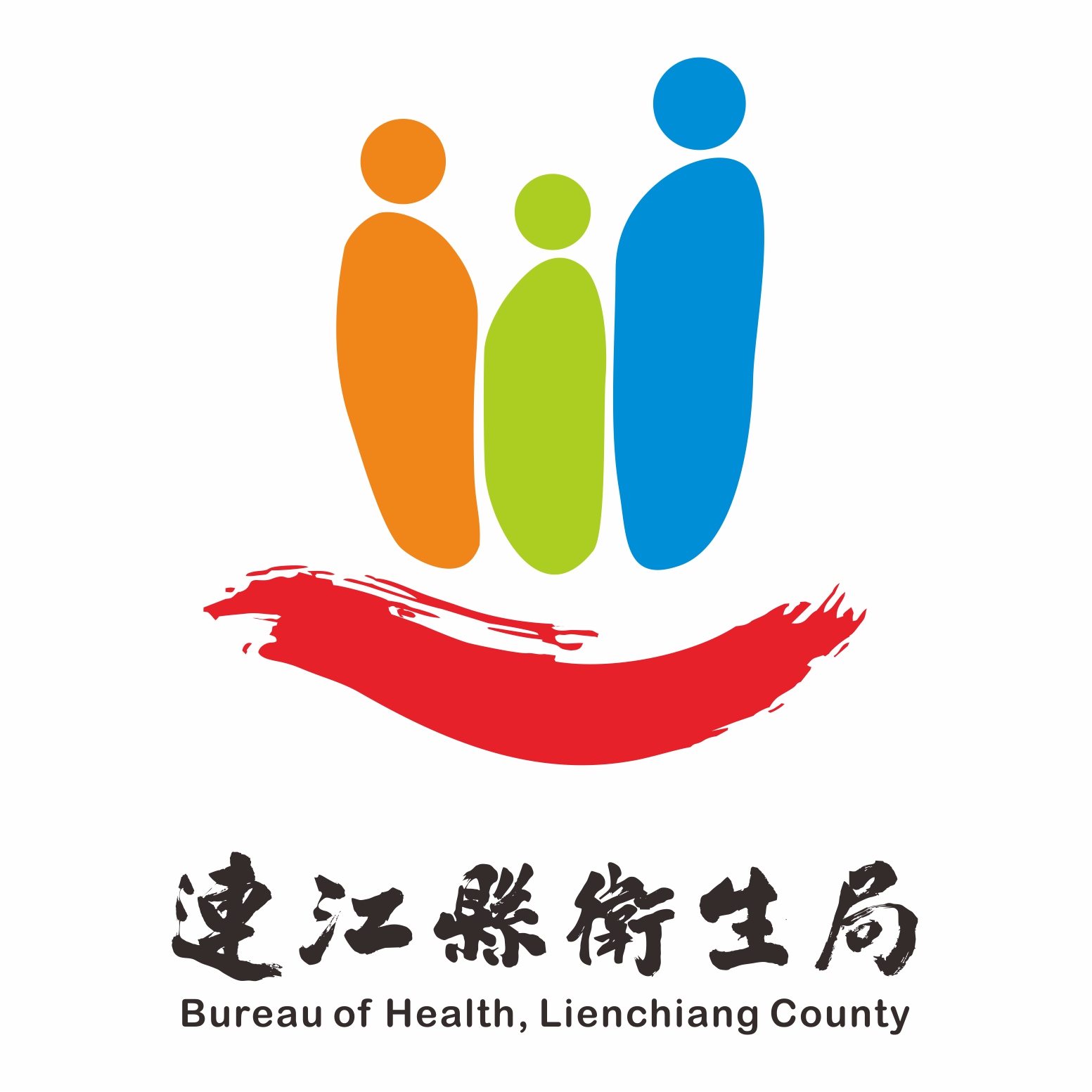 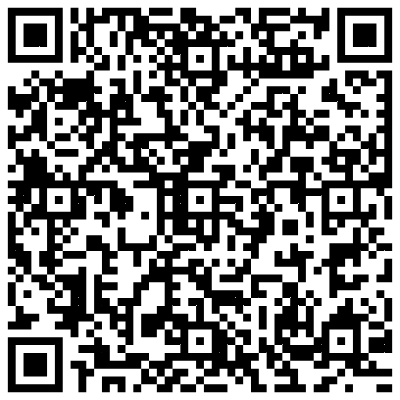 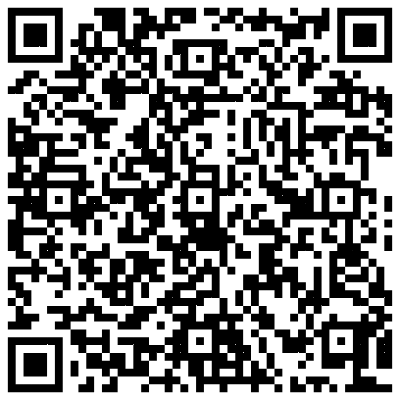